a
y192x0.077 
(r20.991)
b
c
Figure S1 The analysis of chitosan standards in the concentration range of 0.05–5 mg/mL. (a) The calibration curve. The regression equation and the coefficient of determination (r2) is also described. (b) The residual plot. (c) The precision profile.
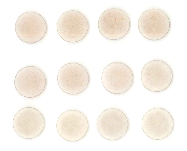 Figure S2 The authentic images of paper discs colored with a red-purple chitosan-I3 complex derived from chitin in peritrophic membrane of S. litura.
Figure S3 The standard deviation in the concentration range of 0.05–5 mg/mL. The value is not constant.
a
326 (+)
326 (+)
303 (+)
303 (+)
5.5
6.0
6.5
7.0
7.5
8.0
8.5
9.0
9.5
10.0
10.5
11.0
11.5
12.0
12.5
13.0
13.5
14.0
14.5
Retention time (min)
345 (+)
345 (+)
276 (+)
276 (+)
317 (+)
317 (+)
246 (+)
246 (+)
304 (+)
304 (+)
318 (+)
318 (+)
290 (+)
290 (+)
260 (+)
260 (+)
286 (+)
286 (+)
b
317 (+)
317 (+)
292 (+)
292 (+)
352 (+)
352 (+)
320 (+)
320 (+)
288 (+)
288 (+)
302 (+)
302 (+)
336 (+)
336 (+)
375 (+)
375 (+)
274 (+)
274 (+)
5.5
6.0
6.5
7.0
7.5
8.0
8.5
9.0
9.5
10.0
10.5
11.0
11.5
12.0
12.5
13.0
13.5
14.0
14.5
Retention time (min)
Figure S4 The extracted ion chromatograms (XIC) of 6-Aminoquinolyl-N-succinimidyl carbamate (AQC) derivatives of amino acids in LCMS analyses. (a) Hydrolyzate of a peritrophic membrane of S. litura, (b) Proteinogenic amino acids. Histidine (m/z 326; tR, 6.6 min); asparagine (m/z 303; tR, 7.5 min); arginine (m/z 345; tR, 7.6 min); serine (m/z 276; tR, 7.8 min); glutamine (m/z 317; tR, 7.8 min); glycine (m/z 246; tR, 8.0 min); aspartate (m/z 304; tR, 8.4 min); glutamate (m/z 318; tR, 8.8 min); threonine (m/z 290; tR, 8.9 min); alanine (m/z 260; tR, 9.3 min); proline (m/z 286; tR, 9.8 min); lysine (m/z 317; tR, 10.6 min); cysteine (m/z 292; tR, 11.1 min); tyrosine (m/z 352; tR, 11.8 min); methionine (m/z 320; tR, 11.9 min); valine (m/z 288; tR, 12.1 min); leucine and isoleucine (m/z 302; tR, 13.7 min); phenylalanine (m/z 336; tR, 14.1 min); tryptophan (m/z 375; tR, 14.4 min). a-Aminobutyric acid (m/z 302) was detected at 10.6 min. The modified method of Isaji et al. (2018) was used for derivatization of amino acids as follows; the peritrophic membrane after deacetylation (i.e. chitosan) was dissolved in 400 mL of 4N TFA in a screw-capped grass tube and heated at 120ºC for 6 h (Wang et al., 2016) for hydrolysis. The solution was cooled and evaporated with a rotary evaporator. The residue was dissolved in 10 mL of H2O. This solution was used for the derivatization and LCMS analysis as follows; to 60 mL of sodium borate buffer (200 mM, pH 8.95) was added 10 mL of a-aminobutyric acid solution in H2O (50 mM) and 10 mL of the hydrolyzate solution; then 20 mL of AQC solution (3 mg/mL in acetonitrile) was added to initiate the reaction, followed by mixing and incubation at 55ºC for 10 min. After centrifugation, 1 mL (1/1000 larval equivalent) of the aliquot was analyzed by LCMS with following parameters; the prominence HPLC system (Shimadzu co., Kyoto, Japan) was coupled with the LCMS-2020 (Shimadzu co., Kyoto, Japan). HPLC separations were performed with an ODS column (Mightysil RP-18GP 50x2.0 mm I.D.; Kanto Chemical Co., Inc., Tokyo, Japan) at 35ºC with 0.200 mL/min flow rate. The solvent program was 1% (0–2 min), 1–15% (2–9 min), 15–30% (9–14 min), 30–80% (14–20 min), 80% (20–25 min) acetonitrile  containing 0.1% formic acid in H2O containing 0.1% formic acid. MS was operated as following parameters: probe voltage of 4.5 kV; detector voltage of 1.3 kV; heat block temperature of 200ºC; DL temperature of 250ºC; nebulizer gas flow of 1.5 L/min; the analytical mode utilized ESI positive scans (m/z 150–500). The mixture of authentic amino acids in H2O (50 mM) was prepared. The aliquot (10 mL) was derivatized and analyzed as above.

Isaji S, Yoshinaga N, Teraishi M, Ogawa D, Kato E, Okumoto Y, Habu Y, Mori N (2018) Biosynthesis and accumulation of GABA in rice plants treated with acetic acid. J Pestic Sci 43:214–219.
Wang Q-C, Zhao X, Pu J-H, Luan X-H (2016) Influences of acidic reaction and hydrolytic conditions on monosaccharide composition analysis of acidic, neutral and basic polysaccharides. Carbohydr Polym 143:296–300.
Glucosamine
a
50
2-Deoxyglucose
(I.S.)
40
Glucose
Galactose
30
Abundance (x 105)
43
Abundance (x 104)
11
Xylose
10
20
9
8
Fucose
7
115
145
6
10
Arabinose
187
m/z
217
5
289
169
157
4
127
103
3
2
85
97
b
60
73
1
199
Retention time (min)
Retention time (min)
Retention time (min)
Retention time (min)
50
Retention time (min)
0
Abundance
 (x 105)
40
Retention time (min)
50
100
150
200
250
300
350
400
6
8
10
12
14
16
18
20
22
6
6
6
6
6
8
8
8
8
8
10
10
10
10
10
12
12
12
12
12
14
14
14
14
14
16
16
16
16
16
18
18
18
18
18
20
20
20
20
20
22
22
22
22
22
30
20
10
c
50
40
Abundance
 (x 105)
30
20
10
d
40
30
Abundance
 (x 105)
20
CN
10
97
NHAc
40
e
169
127
85
AcO
30
Abundance
 (x 105)
187
289
241
199
157
20
OAc
10
73
115
217
199
115
73
157
OAc
f
80
103
145
60
Abundance
 (x 105)
CH2OAc
40
73
20
Figure S5 The total ion chromatograms (TIC) of aldononitrile acetate derivatives of carbohydrates in GCMS analyses. (a) Hydrolyzate of a peritrophic membrane of S. litura, (b) glucose (tR, 10.04 min), (c) galactose (tR, 10.19 min), (d) xylose (tR, 8.47 min), (e) arabinose (tR, 8.36 min), (f) fucose (tR, 8.46 min). Insert in (a): the mass spectrum of the aldononitrile acetate derivative of glucosamine (tR, 11.01 min) in the hydrolyzate of a peritrophic membrane of S. litura. The inset shows the deduced MS fragmentation path. 2-Deoxyglucose as an internal standard was detected at 9.33 min. The modified method of Price (2004) was used for derivatization of carbohydrates as follows; the peritrophic membrane after deacetylation (i.e. chitosan) was dissolved in 400 mL of 4N TFA in a screw-capped grass tube and heated at 120ºC for 6 h (Wang et al., 2016) for hydrolysis. The solution was cooled and evaporated with a rotary evaporator. The residue was dissolved in 100 mL of H2O. The aliquot was used for the derivatization and GCMS analysis as follows; the aliquot (40 mL) and 10 mL of 2-deoxyglucose in H2O (10 mg/mL) as an internal standard were mixed and evaporated to dryness in a screw-capped grass tube with a centrifugal evaporator. To the residue was added 150 mL of hydroxylammonium chloride in pyridine (anhydride). The reaction mixture was heated at 90ºC for 40 min. Subsequently, to the reaction mixture was added 250 mL of acetic anhydride and heated at 90ºC for 1 h. After cooling to a room temperature, 1 mL of H2O was added and separated with AcOEt (400 mL). The upper layer was analyzed by GCMS (1 mL injection, 1/1000 larval equivalent) with following parameters; A gas chromatography (6890N; Agilent technologies Japan, Ltd., Tokyo, Japan) was linked to a quadrupole mass spectrometer (5975B inert XL MSD; Agilent technologies Japan, Ltd., Tokyo, Japan) in electron impact (EI) mode. Chromatography was accomplished with an HP-5MS capillary column (30 m x 0.25 mm I.D., 0.25 mm thickness; Hewlett-Packard, Palo Alto, CA, USA) with helium carrier gas at 1.0 mL/min in the splitless mode. The oven temperature was held at 100ºC (2 min), then raised to 320ºC at 15ºC/min, and finally kept at 320ºC for 6 min. The authentic sugars (glucose, galactose, xylose, arabinose and fucose) were dissolved in H2O at the concentration of 2 mg/mL. The aliquot (5 mL) and 10 mL of 2-deoxyglucose in H2O (10 mg/mL) were mixed and evaporated to dryness in a screw-capped grass tube with a centrifugal evaporator. The residue was derivatized and analyzed as above.

Price NPJ (2004) Acylic sugar derivatives for GC/MS analysis of 13C-enrichment during carbohydrate metabolism. Anal Chem 76:6566–6574.
Wang Q-C, Zhao X, Pu J-H, Luan X-H (2016) Influences of acidic reaction and hydrolytic conditions on monosaccharide composition analysis of acidic, neutral and basic polysaccharides. Carbohydr Polym 143:296–300.